RAD S GLINOM
RADIMO S BIJELOM GLINOM
RADIMO KOCKICE
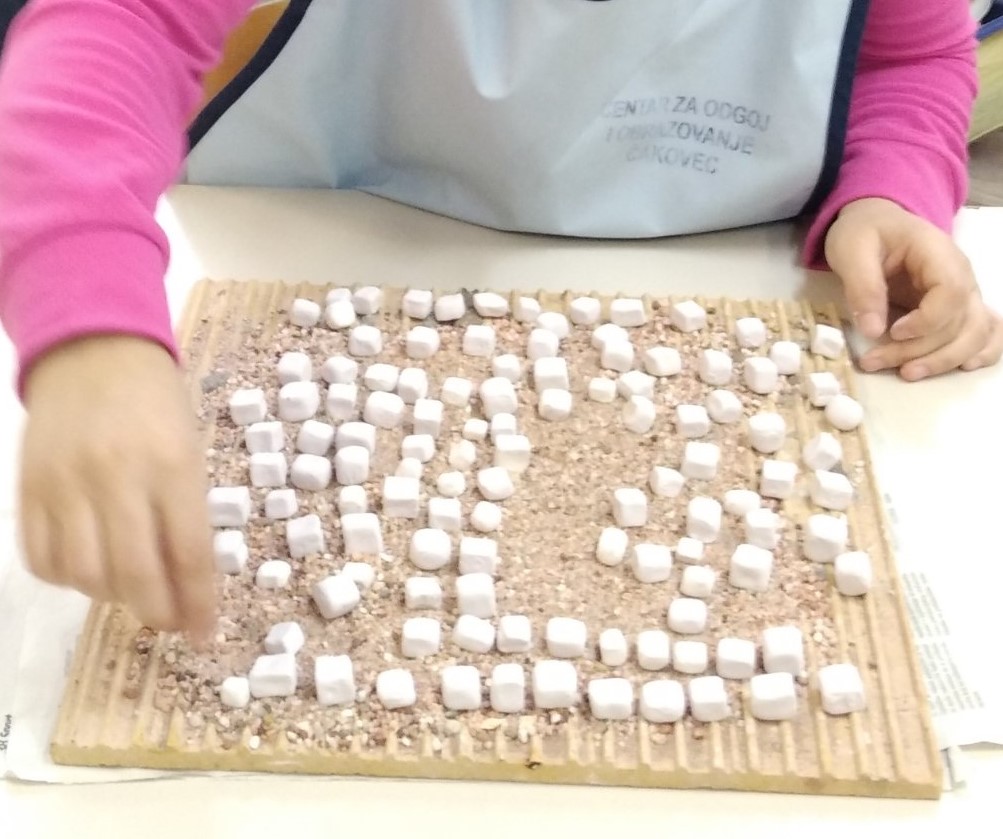 S KOCKICAMA SLAŽEMO                 MOZAIK SLIKE
RADIMO I SRČEKA
RADIMO ANĐELE
I OVE GODINE TRUDIT ĆEMO SE PUNO RADITI!